2022/23 ANNUAL PERFORMANCE PLAN AND REVISED 2020-2025 STRATEGIC PLAN
Presentation to the Select Committee on Transport, Public Service & Administration, Public Works & Infrastructure 
11 May 2022
Department of Public Service and Administration (DPSA)
1
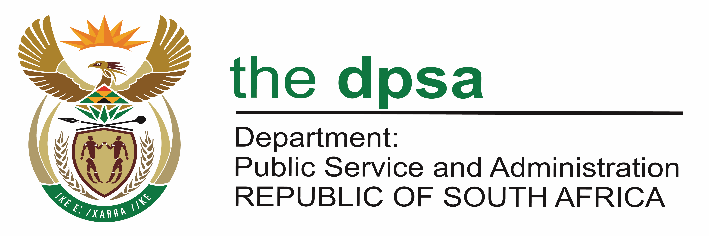 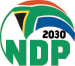 “Growing South Africa together for a 
capable and ethical Public Service”
2
PRESENTATION OUTLINE
/2
Introduction 
DPSA Strategic Overview
Constitutional and Legislative Mandates
DPSA Executive Management Structure
2020-2025 Strategic Plan Outcomes 
2020 – 2025 MTSF Targets which the Minister for the Public Service is leading
DPSA’S Programme Structure
2022/23 Annual Performance Plans( APP’s)  per Programme
Revised 2020-2025 Strategic Plan 
Financial Resource per Programme
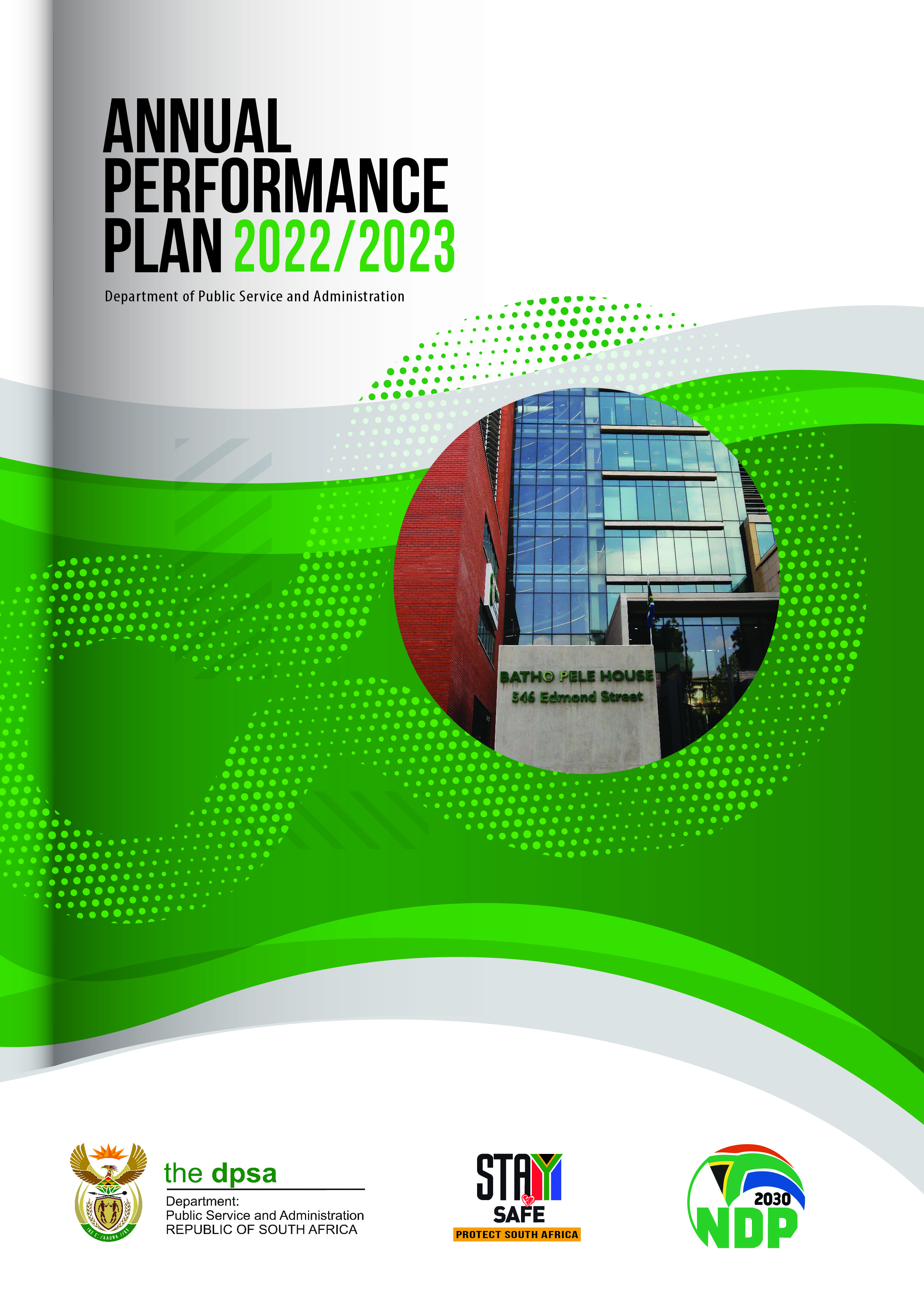 2
INTRODUCTION
3
/3
2022/2023 Annual Performance Plan (APP) was prepared in line with the 2020 – 2025 Strategic Plan of the Department of Public Service and Administration (DPSA) .

The 2022/2023 Annual Performance Plan (APP) was further strengthened with the inputs from the Department of Planning, Monitoring and Evaluation (DPME) and Department of Women, Youth and Persons with Disability.
The Annual Performance Plan (APP) reflects the performance targets which the department will endeavour to achieve in the 2022/2023 financial year.

Both the Strategic Plan and APP are informed by and aligned to the Priority 1 (one) “Building a Capable, Ethical and Developmental State” of the 2019 – 2024 Medium Term Strategic Framework (MTSF) and the DPSA’s policy related priorities.

The department’s strategic priorities as outlined in the 2020 – 2025 Strategic Plan are remain the same. 

For the 2022/2023 financial year, the Department has 26 annual targets in the APP as compared to 25 annual targets in the 2021/2022 financial year.
3
4
/4
DPSA STRATEGIC OVERVIEW
Vision

A professional, productive and responsive Public 
     Service and administration.
Mission

Establish norms and standards to ensure that the Public Service functions optimally and that such norms and standards are adhered to; 
Implement interventions to maintain a compliant and functioning Public Service;
Promote an ethical Public Service through programmes, systems, frameworks and structures that detect, prevent and combat corruption and 
Contribute towards improved public administration in Africa and internationally through dialogue and sharing of best practices.
Values
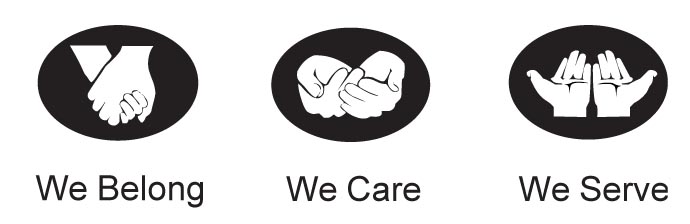 4
/5
CONSTITUTIONAL AND LEGISLATIVE MANDATES
Section 197 (1) and (2) of the Constitution
Public administration must be governed by the democratic values and principles enshrined in the Constitution;

A high standard of professional ethics must be promoted and maintained;
Efficient, economic and effective use of resources must be promoted;
Public administration must be development – oriented;
Services must be provided impartially, fairly, equitably and without bias;
People’s needs must be responded to, and the public must be encouraged to participate in policy making;
Public administration must be accountable;
Transparency must be fostered by providing the public with timely, accessible and accurate information;
Good human resources management and career-development practices, to examine human potential, must be cultivated; and
Public administration must be broadly representative of the South African people, with employment and personnel management practices based on ability, objectivity, fairness, and the need to redress the imbalances of the past to achieve broad representation.
DPSA
The Public Administration Management Act, 2014 
Seeks to provide a uniform legal framework across the three spheres of government for bringing some degree of commonality of purpose in key public administration areas, was signed into law by the President of the Republic of South Africa in December 2014.
Public Service Act of 1994 
The Minister for the Public Service and Administration is responsible for establishing norms and standards relating to,

The functions of the Public Service;
The organisational structures and establishments of departments and other organisational and governance arrangements in the Public Service;
The conditions of service and other employment practices for employees;
Labour relations in the Public Service;
Health and wellness of employees; 
Information management in the Public Service;
Electronic government;
Integrity, ethics, conduct and anti-corruption in the Public Service; and 
Transformation, reform, innovation and any other matter to improve the effectiveness and efficiency of the Public Service and its service delivery to the public.
DPSA EXECUTIVE MANAGEMENT STRUCTURE
/6
6
/7
7
2020-2025 STRATEGIC PLAN OUTCOMES
The Annual Performance Plan ( APP) has specific interventions and targets aligned to these Outcomes
7
/8
2020 – 2025 MTSF TARGETS WHICH THE MINISTER FOR THE PUBLIC SERVICE IS LEADING
8
/9
2020 – 2025 MTSF TARGETS WHICH THE MINISTER FOR THE PUBLIC SERVICE IS SUPPORTING
9
DPSA’S PROGRAMME /BRANCHES
/10
10
PROGRAMME 1
PROGRAMME 2
PROGRAMME 3
PROGRAMME 4
PROGRAMME 5
10
2022/23 ANNUAL PERFORMANCE PLAN
/11
11
11
/12
2022/23 APPPROGRAMME 1-ADMINISTRATION
2022/23 ANNUAL PERFORMANCE PLAN
13
/13
13
/14
2022/23 APPPROGRAMME 2:  HUMAN RESOURCES MANAGEMENT AND DEVELOPMENT
PROGRAMME 3 : 2022/23 ANNUAL PERFORMANCE PLAN
/15
15
15
/16
2022/23 APPPROGRAMME 3: NEGOTIATIONS, LABOUR RELATIONS AND REMUNERATION MANAGEMENT
/17
2022/23 APPPROGRAMME 3: NEGOTIATIONS, LABOUR RELATIONS AND REMUNERATION MANAGEMENT CONTIN…
/18
18
2022/23 ANNUAL PERFORMANCE PLAN
18
/19
2022/23 APPPROGRAMME: e-GOVERNMENT SERVICE AND INFORMATION MANAGEMENT
/20
2022/23 ANNUAL PERFORMANCE PLAN
20
20
/21
2022/23 APP PROGRAMME:GOVERNMENT SERVICESS ACCESS AND IMPROVEMENT
/22
2022/23 APP PROGRAMME:GOVERNMENT SERVICESS ACCESS AND IMPROVEMENT
REVISED 2020-2025 STRATEGIC PLAN
/23
In 2019, the Department undertook an organisational review process, which sought to ensure the full alignment of the structure to the mandate of the Department in line with the Constitution, Public Service Act and the Public Administration Management Act. 
The revised organisational structure, which was approved by the Minister in October 2020, has introduced new functions and re-aligned functions to remove duplications and functional splits as a result the programmes/branches have been reduced from 6 to 5 as follows;
The revised structure has also operationalised the Office of Standards and Compliance ( OSC) and the Public Administration Ethics, Integrity and Disciplinary Technical Assistance Unit (TAU)
The 2020-2025 Strategic Plan has been revised to reflect the above mentioned changes to the DPSA’s  programme structure
23
APPROPRIATION FOR 2022/23 – 2024/25
/24
24
BREAKDOWN OF 2022/23 ANNUAL ALLOCATION PER PROGRAMME
/25
25
2022/23 ALLOCATION PER ECONOMIC CLASSIFICATION
/26
26
PROGRAMME 1 :ADMINISTRATION APPROPRIATION FOR 2022/23 – 2024/25
/27
27
PROGRAMME 2: HUMAN RESOURCES AND DEVELOPMENT APPROPRIATION FOR 2022/23 – 2024/25
/28
28
PROGRAMME 3: NEGOTIATIONS,LABOUR RELATIONS AND REMUNERATION MANAGEMENT  APPROPRIATION FOR 2022/23 – 2024/25
/29
29
PROGRAMME 4: e-GOVERNMENT SERVICE AND INFORMATION MANAGEMENT APPROPRIATION FOR 2022/23 – 2024/25
/30
30
PROGRAMME 5: GOVERNMENT SERVICES ACCESS AND IMPROVEMENT APPROPRIATION FOR 2022/23 – 2024/25
/31
31
Thank You
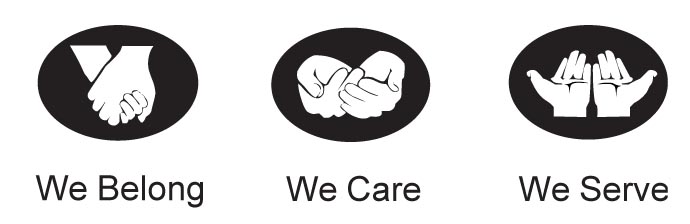